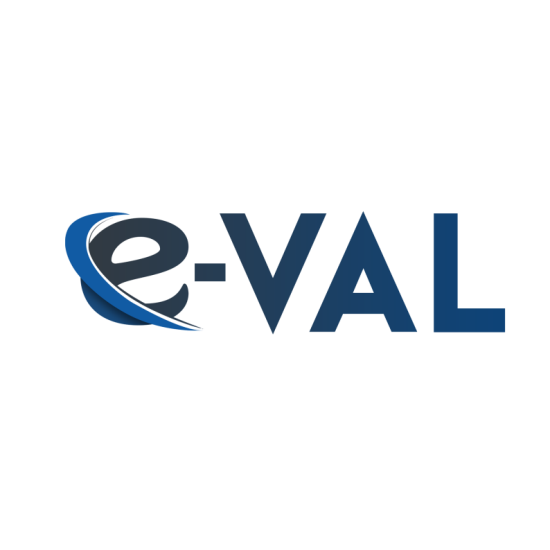 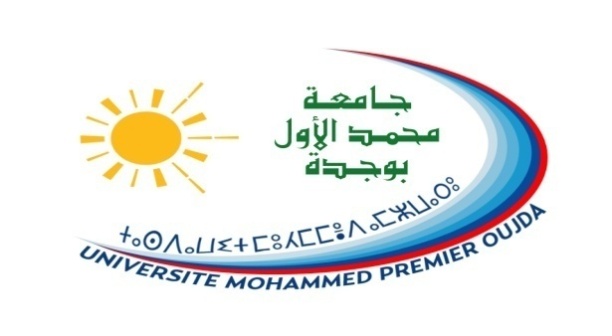 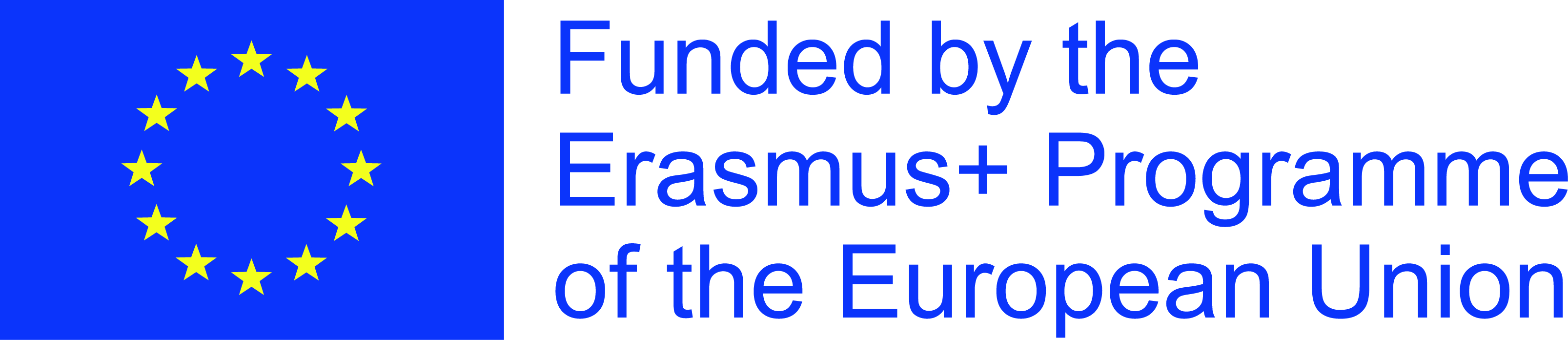 Le projet Erasmus+ e-Val,Vers une meilleure communication Lauréats-Entreprises
COMPTE-RENDU du Workshop
Tenu à l’EST (UMP) le 11 DéCEMBRE 2017
2ème réunion du Consortium
Jeudi 14 décembre 2017
Faculté des Sciences et Techniques de Fès (USMBA)
Equipe Projet e-VAL
Le projet Erasmus+ e-Val,Vers une meilleure communication Lauréats-Entreprises
PROGRAMME
Données du Workshop
Lieu : Ecole Supérieure de Technologie (UMP)
Date : lundi 11 décembre 2017
Participants :
70 Etudiants de l’université ( Licence, DUT, Master), 
Professeurs impliqués dans le projet
Directeur et vice-directeur de l’EST
Secrétaire Générale de l’EST
Responsable de la cellule de suivi des Lauréat et l’interface EST/ Entreprises
Responsable du service des ressources humaines de l’entreprise Peinture Midi
Responsable de ressources humaine et du service de communication de l’ONEE
Responsable des ressources humaines de la CTB (Commission Techniques Belge).
Représentant de l’ANAPEC de la région de l’Oriental.
Mot d’accueil du Directeur de l’EST :M. Yassine ZARHLOULE
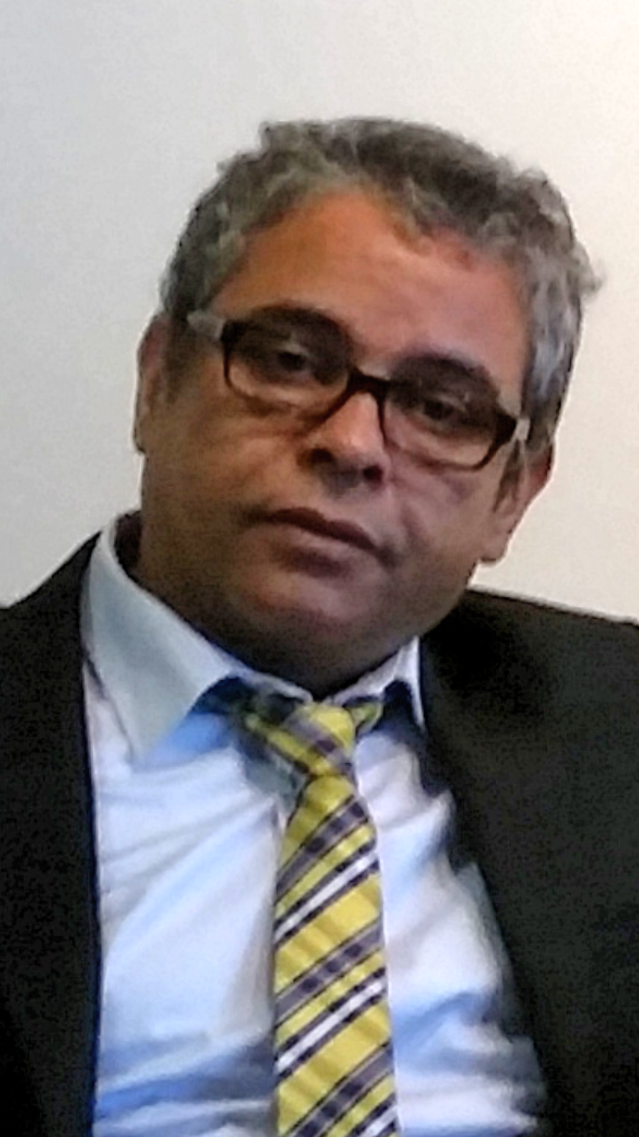 Des freins subsistent dans les relations entre les entreprises et l’Université marocaine

Importance du développement des soft-Skills qui doivent apparaître de manière primordiale dans les formations universitaires

Projet Erasmus+ e-VAL, un projet ambitieux qui permettra notamment une plus grande mobilité des étudiants
Présentation du projet Erasmus+ e-VAL :M. Khalid JAAFAR
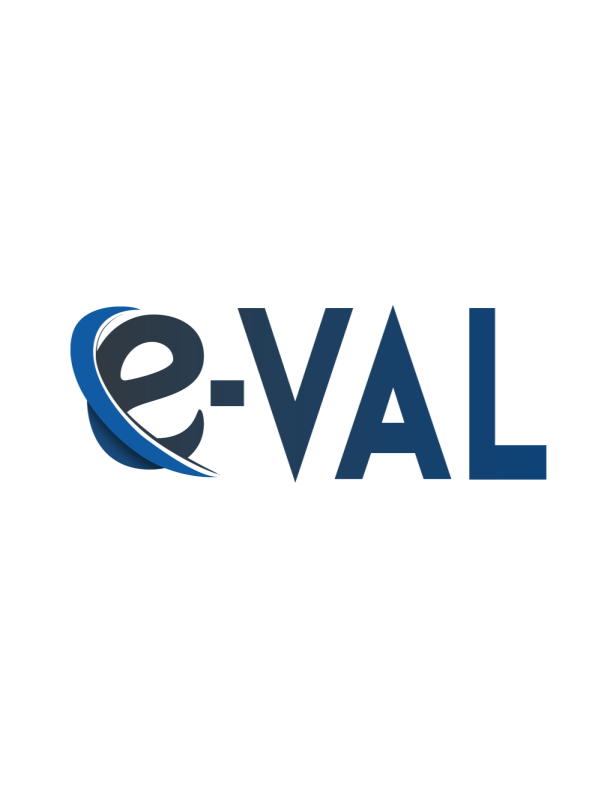 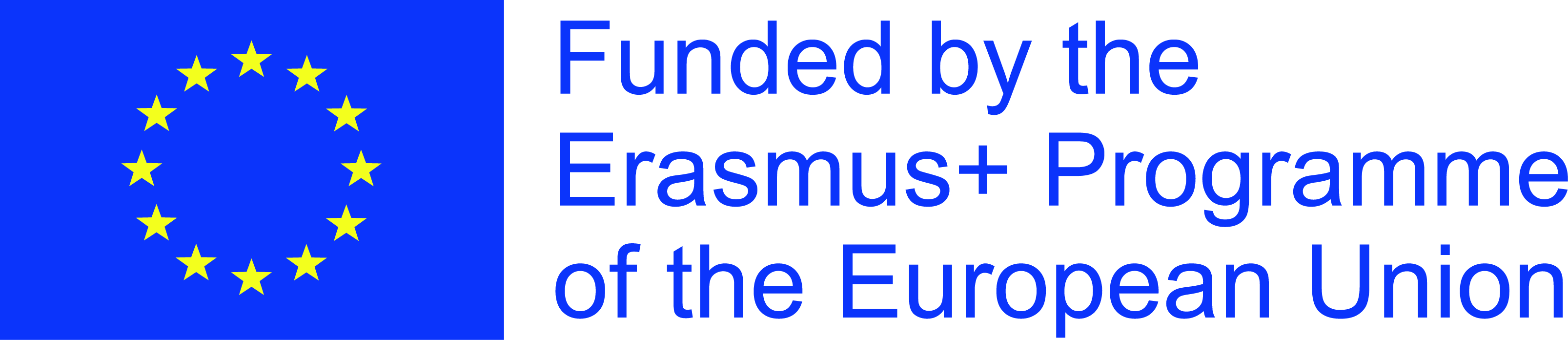 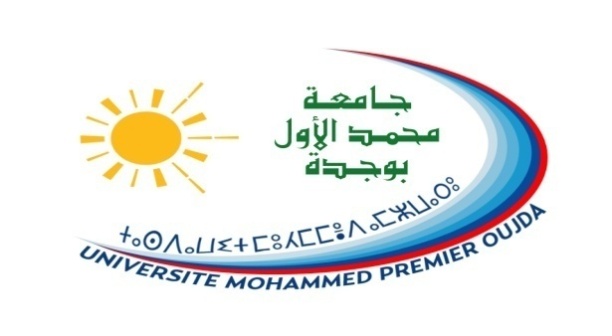 1er Workshop du projet Erasmus+ e-VAL
Le projet Erasmus+ e-Val,
Vers une meilleure communication Lauréats-Entreprises
Erasmus+ e-Val : un projet clé pour développer les liens entreprises - universités
Lundi 11 décembre 2017

Ecole Supérieure de Technologie Oujda
Equipe Projet e-VAL
Khalid JAAFAR (UMP)
Projet de fin d’études
2016-2017
Présentation du contexte et des apports du projet Erasmus+ e-VAL pour l’employabilité des lauréatsMme Amel NEJJARI
Intervention du représentant de l’ANAPEC : M. Abdelouahed LAHRICHE
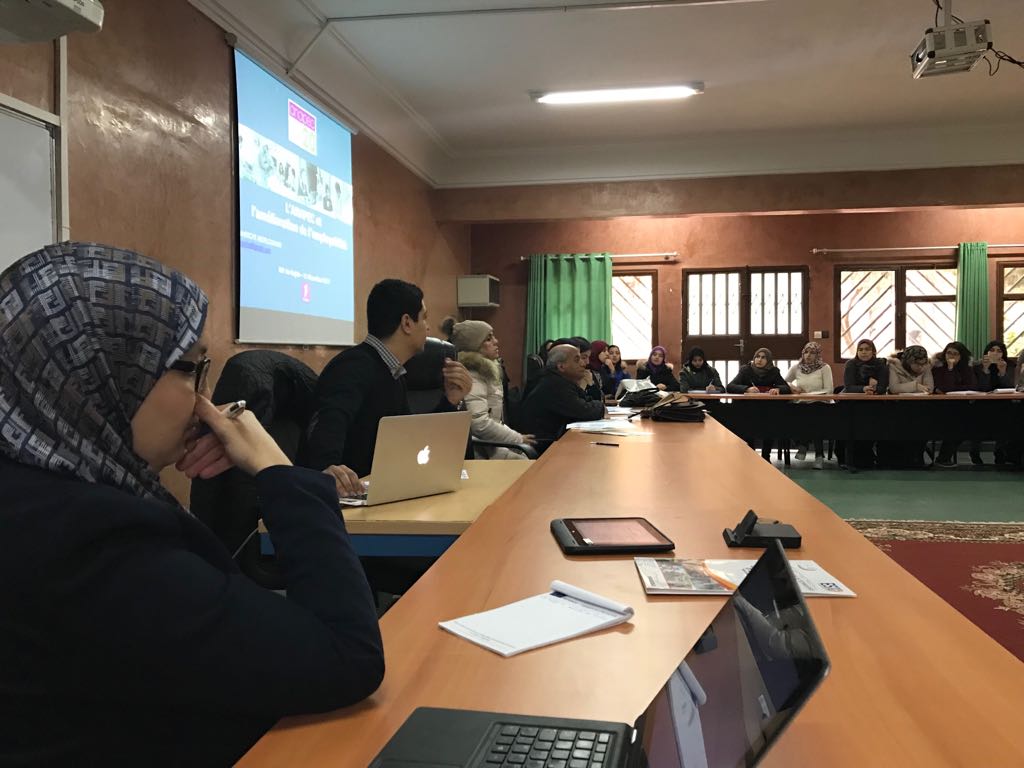 Intervention des responsables RH de ressources humaine et du service de communication de l’ONEE
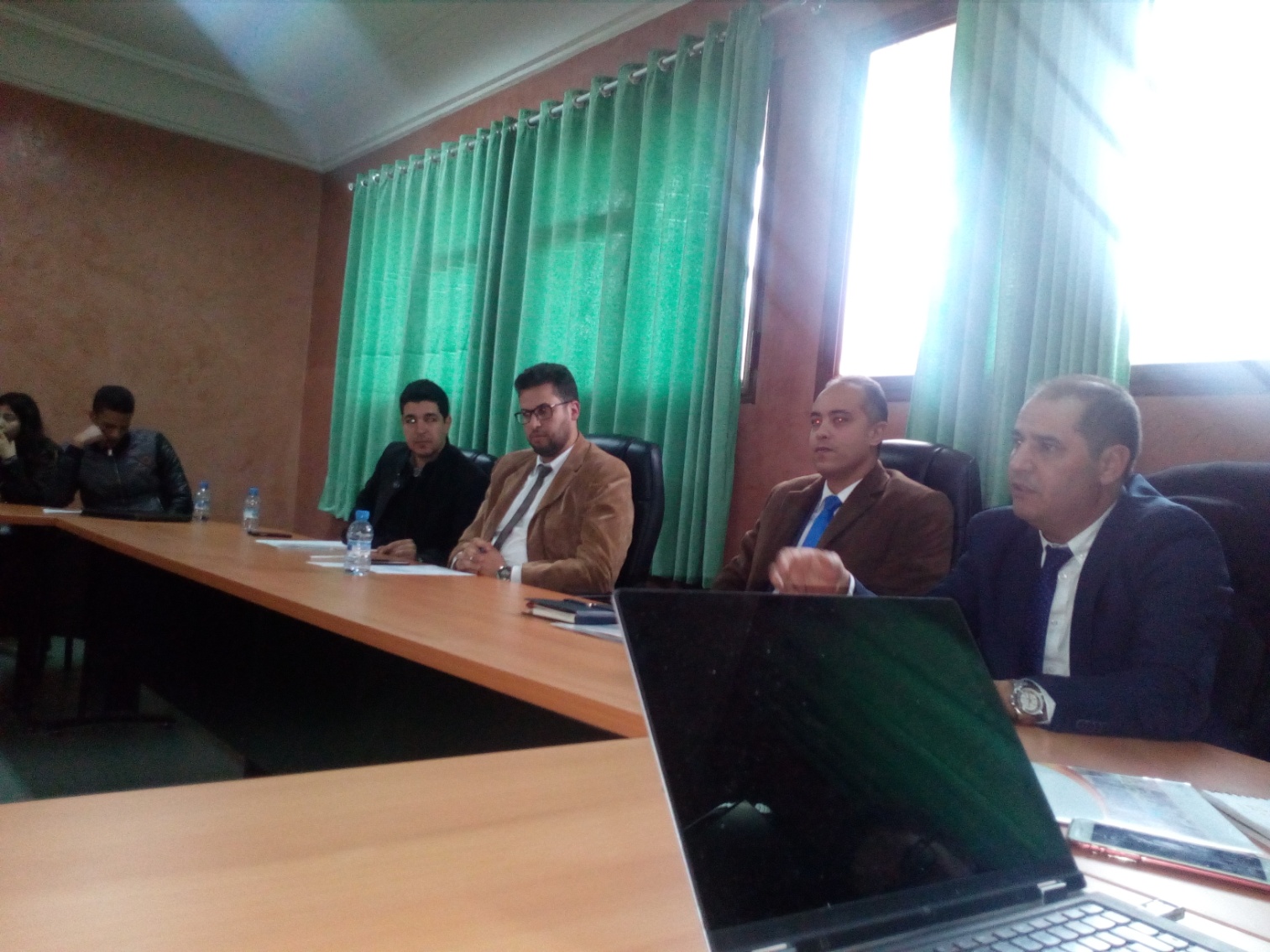 Intervention des responsables RH de ressources humaine de l’entreprise Peinture Midi
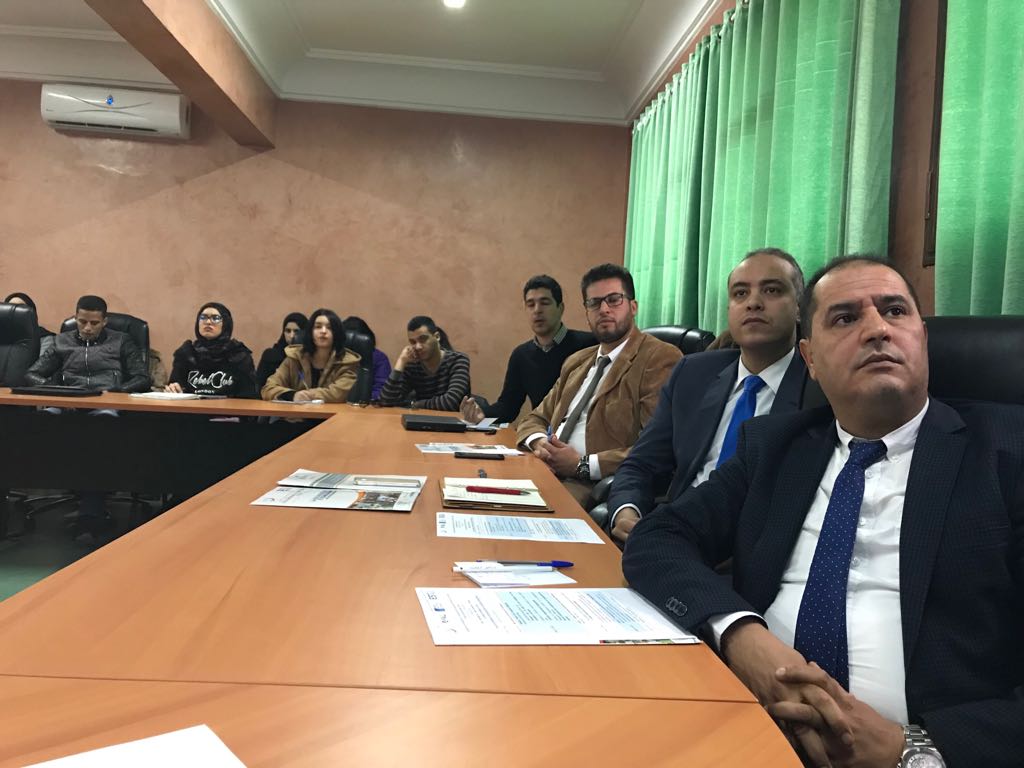 Débat avec le public
Débat avec le public
Recommandations (1/3)
Feed-back très positif de la part des étudiants (pivot du projet e-VAL), des représentants professionnels, des professeurs et des administratifs présents

Créer des espaces d’échanges RH/étudiants

Développer les compétences professionnelles avant l’obtention du diplôme

Repenser l’adéquation formation/emploi
Recommandations (2/3)
Importance des compétences en langue dans l’employabilité des étudiants

Intégrer plus de modules développant les soft-skills

Nécessité d’intégrer les enseignants dans le projet (volet dissémination) et la gouvernance des Universités car l’Institution doit suivre pour assurer la pérennité du projet

Importance du suivi des lauréats
Recommandations (3/3)
Revoir la rédaction des descriptifs de module pour accréditation (compétences vs connaissances). Pour cela, prévoir la création de centres de ressources académiques.

Capitaliser sur l’expérience du Centre d’Orientation de l’Université d’Oujda
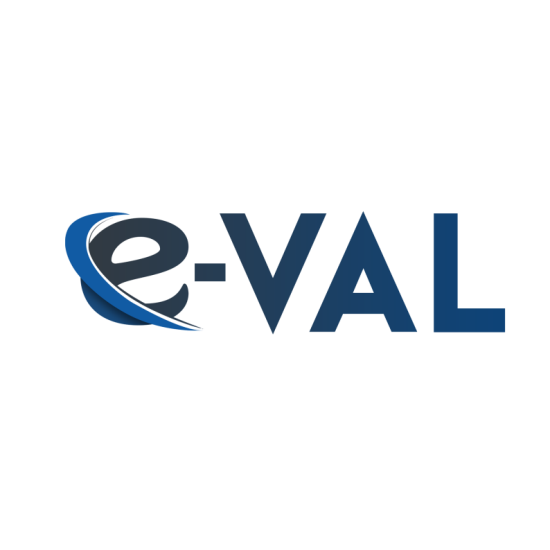 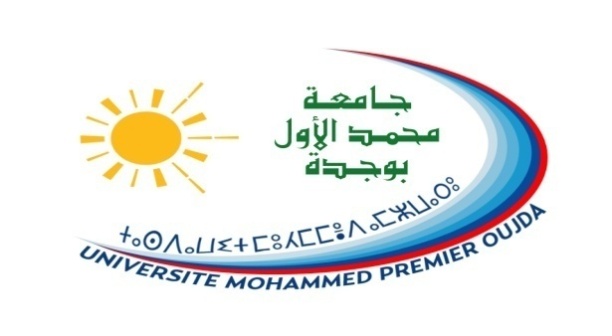 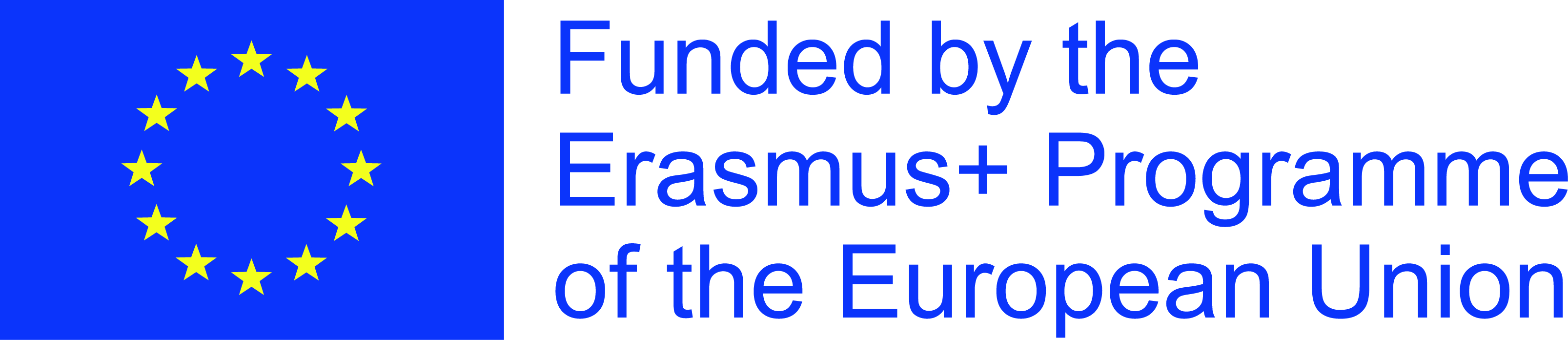 Le projet Erasmus+ e-Val,Vers une meilleure communication Lauréats-Entreprises
COMPTE-RENDU du Workshop
Tenu à l’EST (UMP) le 11 DéCEMBRE 2017
2ème réunion du Consortium
Jeudi 14 décembre 2017
Faculté des Sciences et Techniques de Fès (USMBA)
Equipe Projet e-VAL